МБОУ СОШ с. Вторые Тербуны
Презентация деятельности волонтёрского отряда «Лидер» за 2022 год
Руководитель  отряда  
 Маслова О.В.
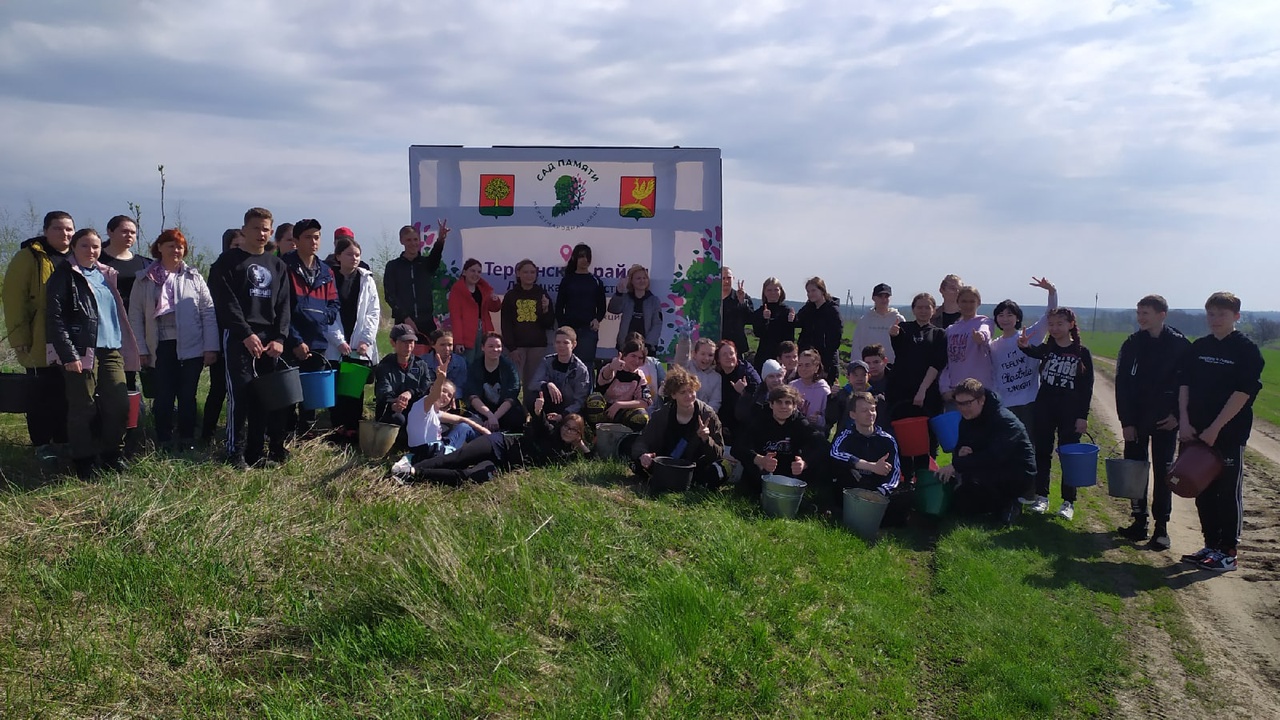 Это МЫ: Любознательные, Инициативные, Деятельные, Единые, Решительные
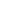 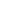 Направления работы волонтерского отряда «Лидер» в 2022 году
экология
ЗОЖ и профилактика
патриотизм
социальная активность
благотворительность
наставничество
Летом и весной, осенью, зимой несём Вахту Памяти мы, мой друг, с тобой!
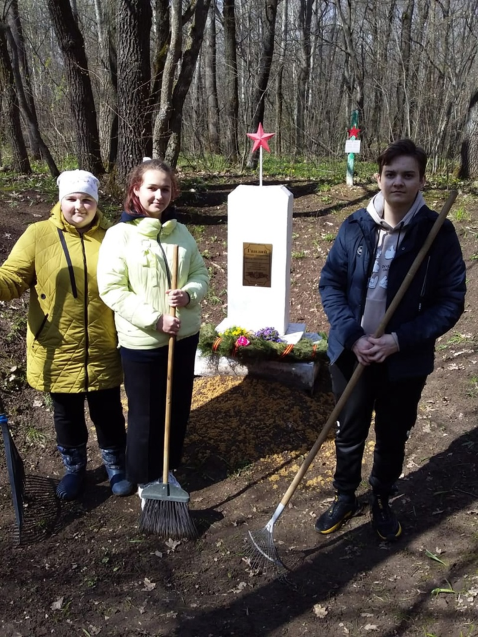 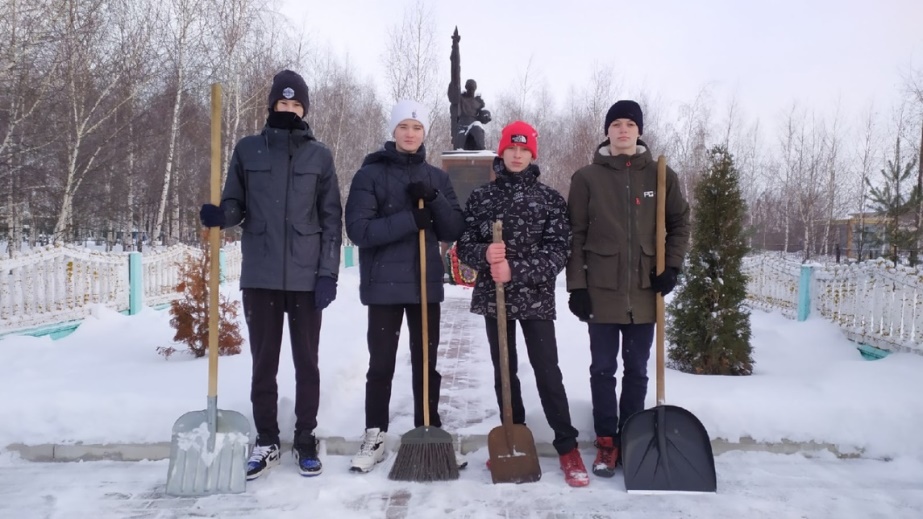 Операция «Обелиск»
П А Т Р И ОТ И З М
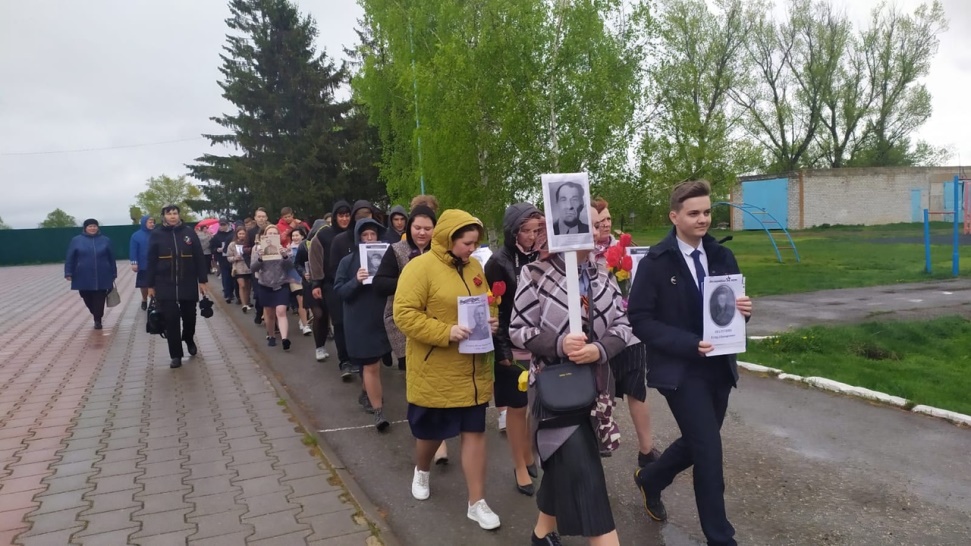 Акция «Бессмертный полк»
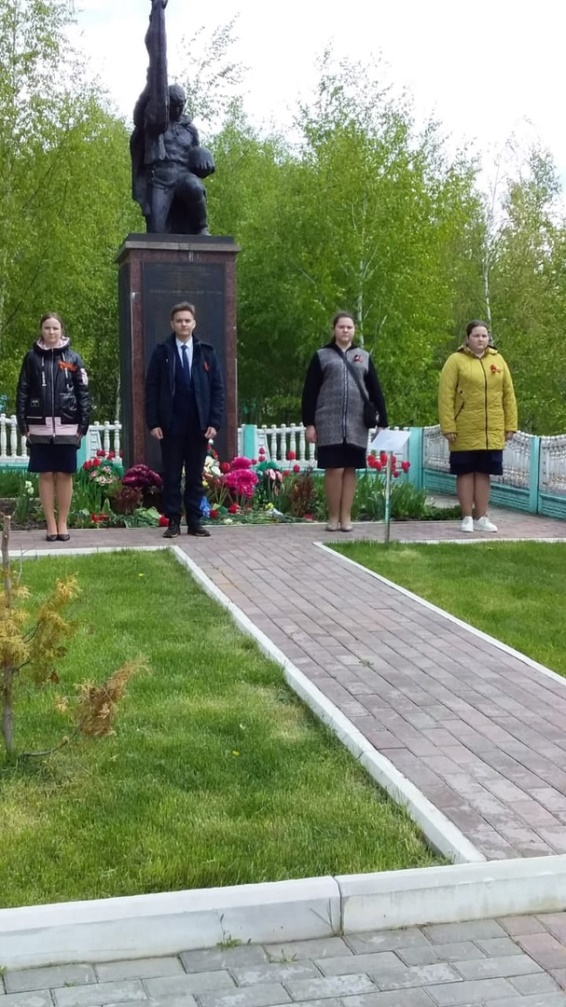 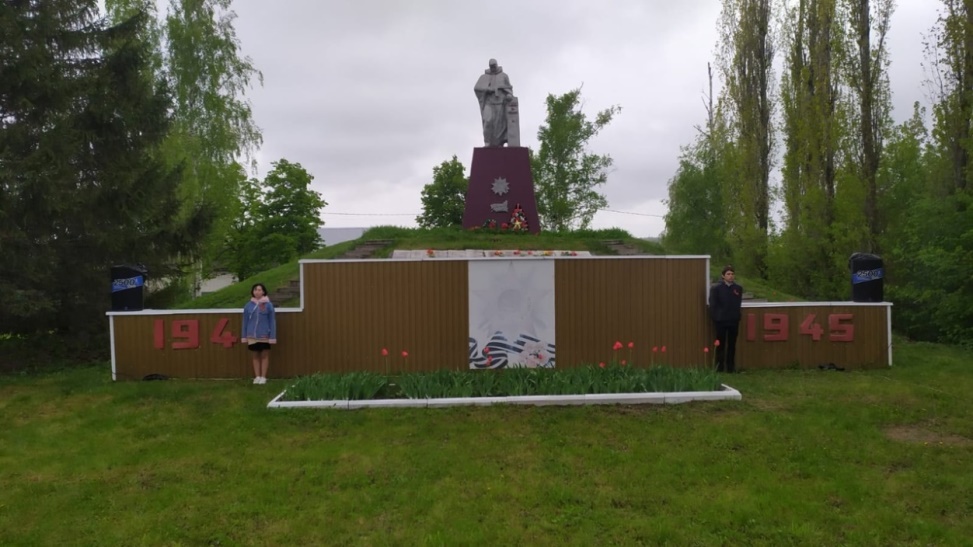 Вахта Памяти
Летом и весной, осенью, зимой несём Вахту Памяти мы, мой друг, с тобой!
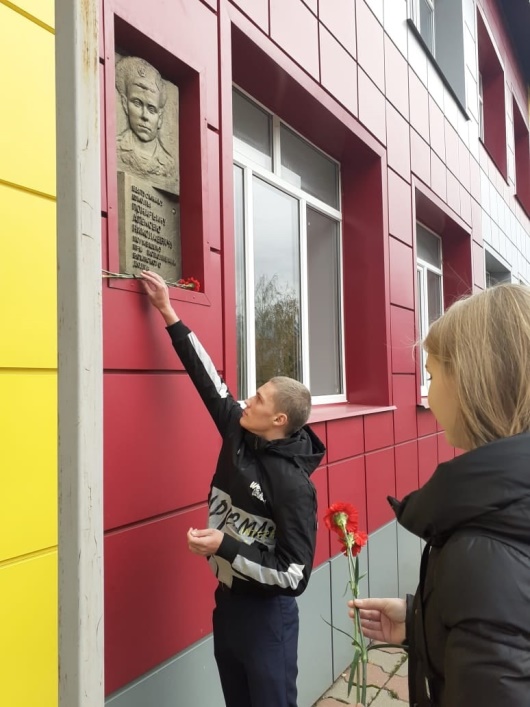 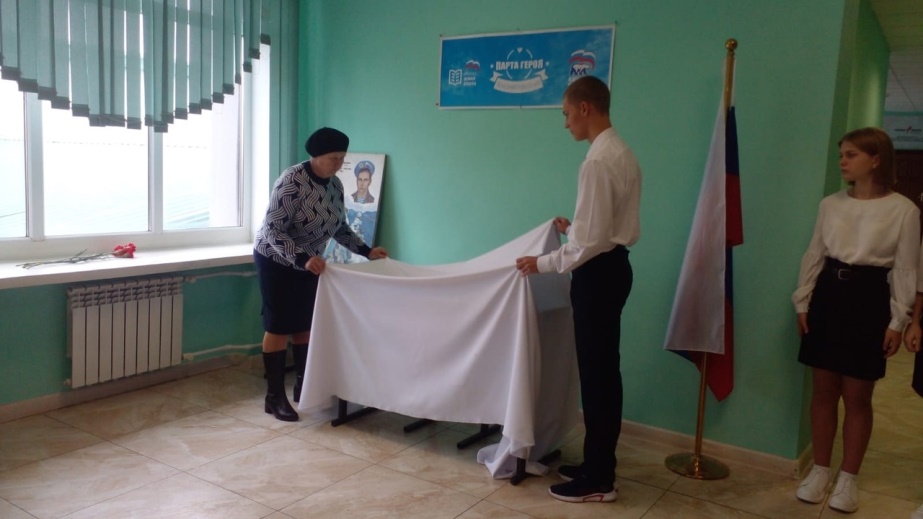 Проект 
«Парта героя»
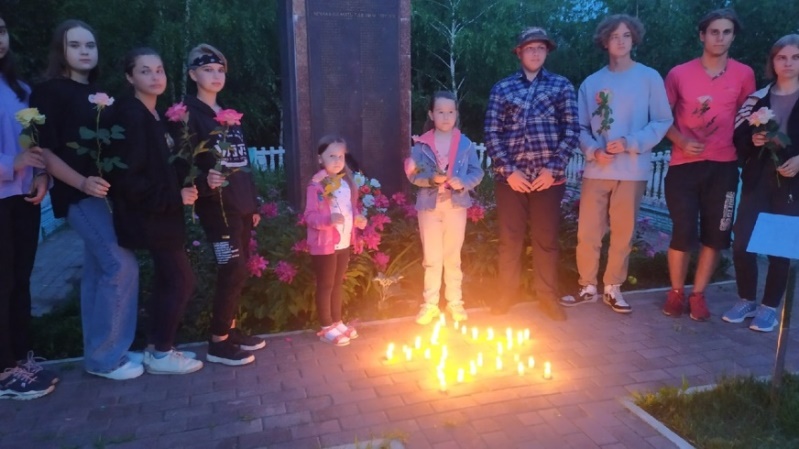 П А Т Р И ОТ И З М
Акция «Свеча памяти»
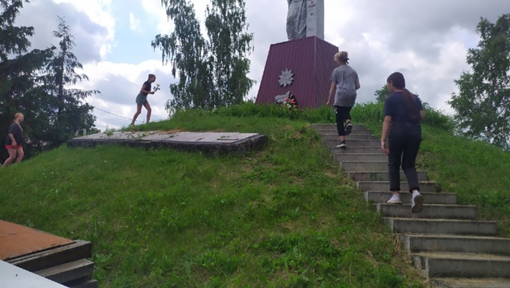 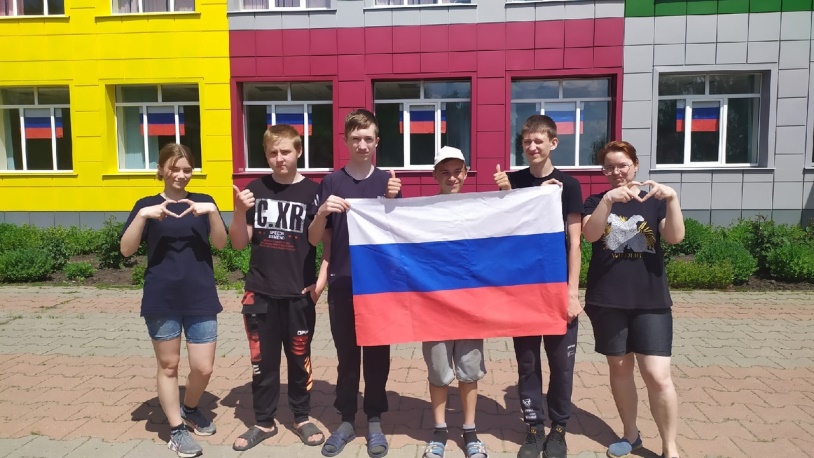 Акция 
«Флаг России»
Мы своей родиной малой гордимся! И ещё краше сделать стремимся!
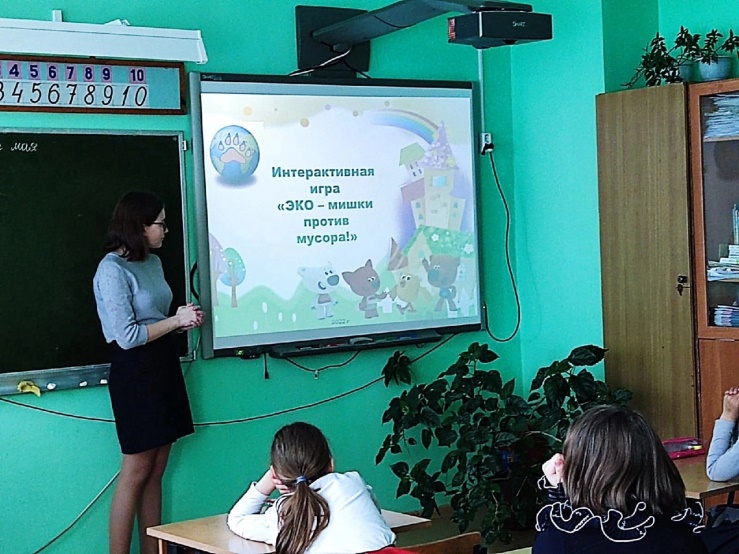 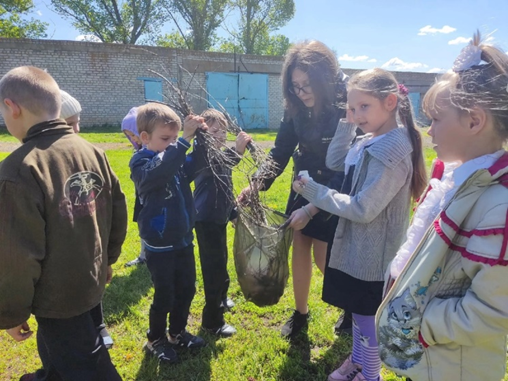 Проект «Эколята – защитники природы»
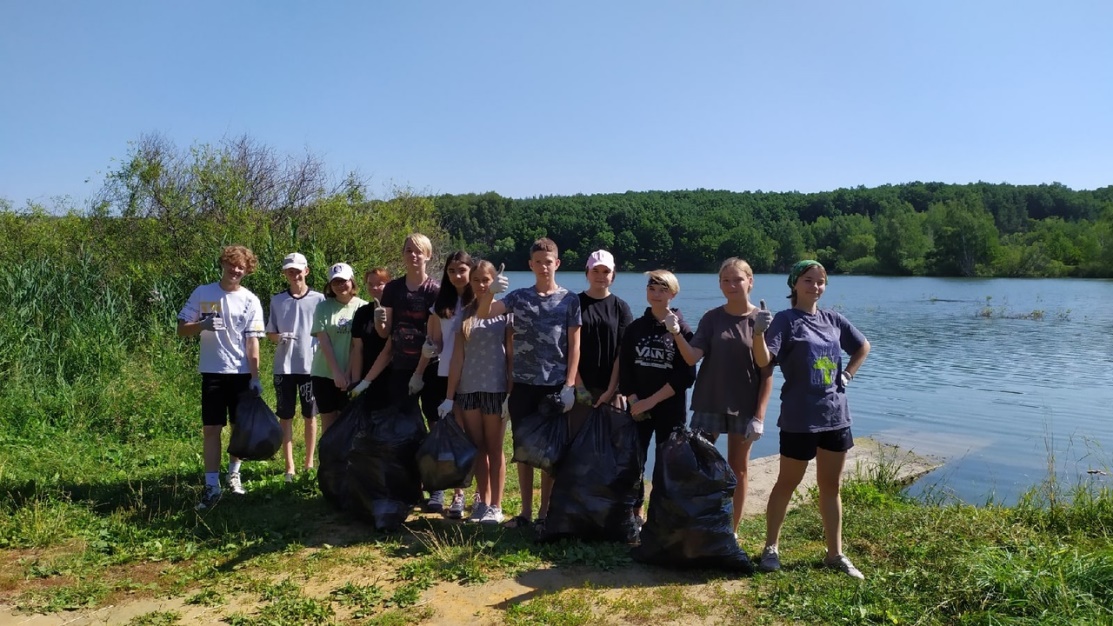 Акция 
«Чистый берег»
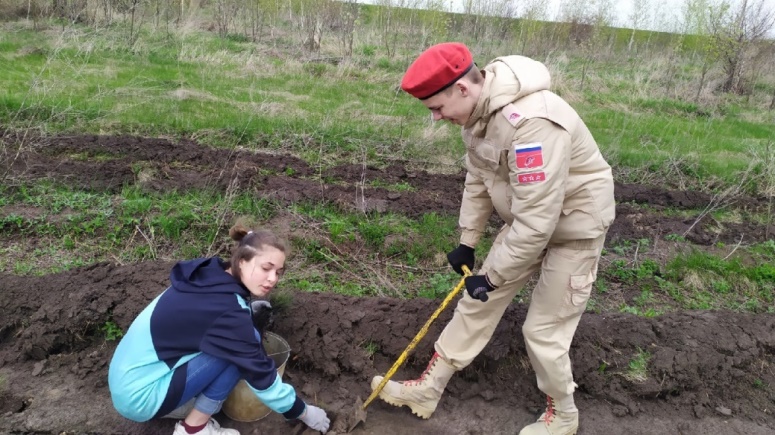 Э К О Л О Г И Я
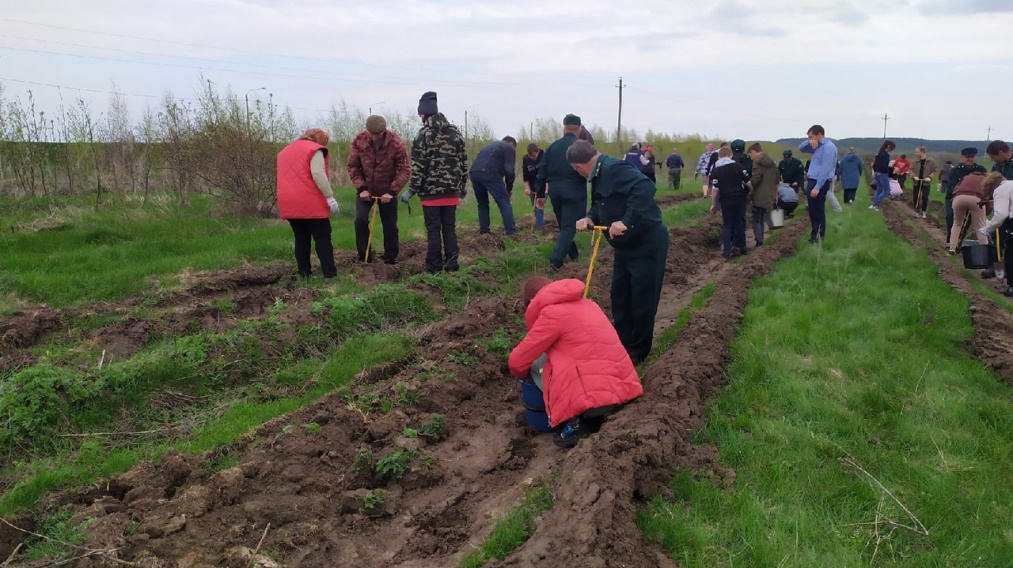 Акция «Сад Памяти»
Мы своей родиной малой гордимся! И ещё краше сделать стремимся!
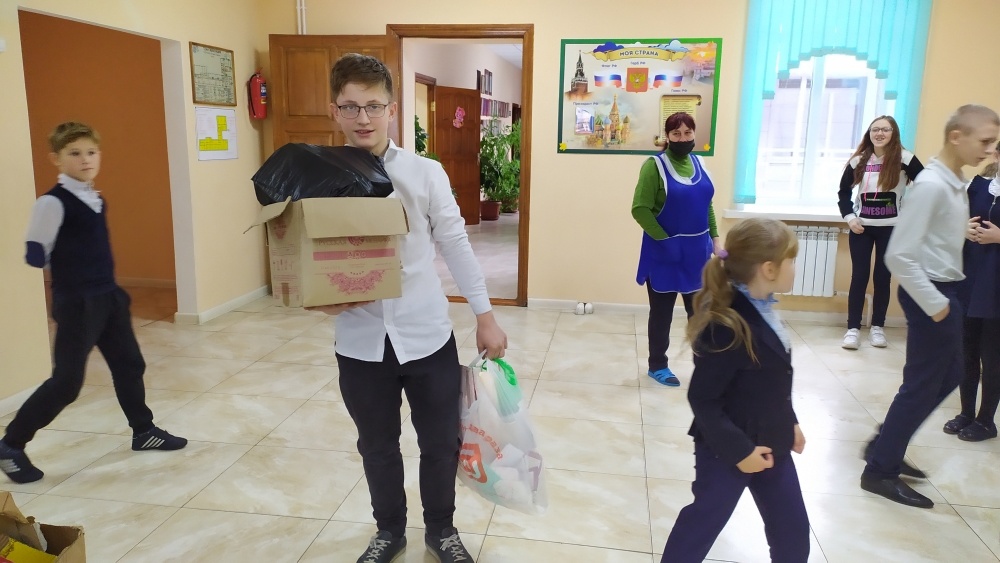 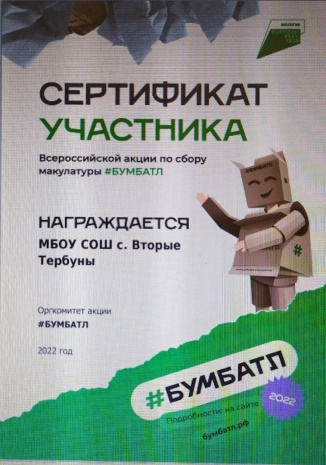 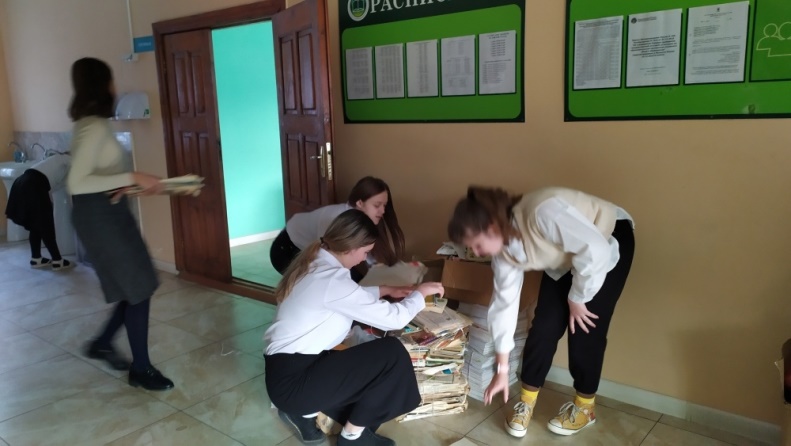 Акция «БумБатл»
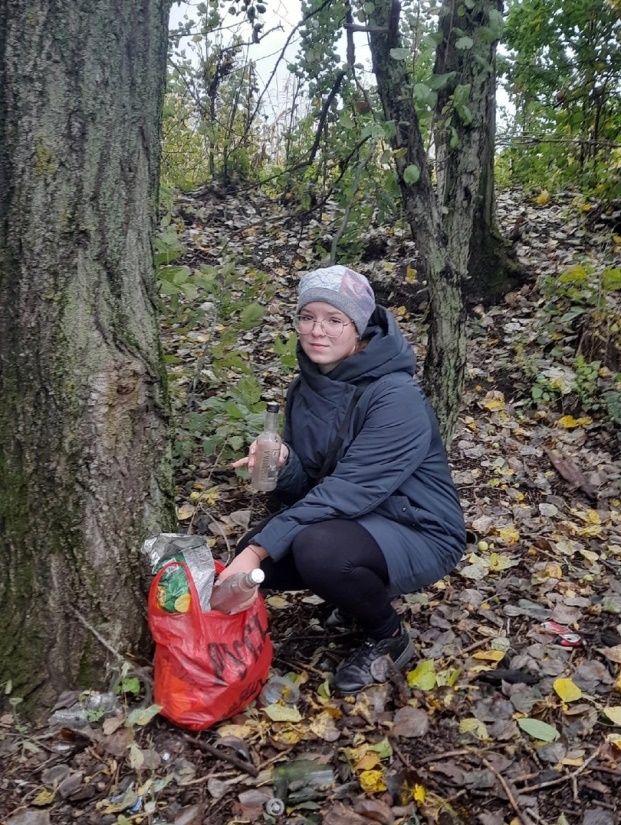 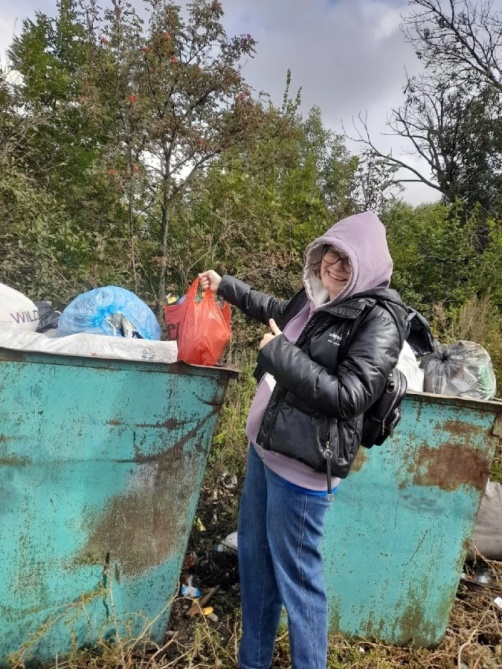 Эстафета «Мусор.нет»
Э К О Л О Г И Я
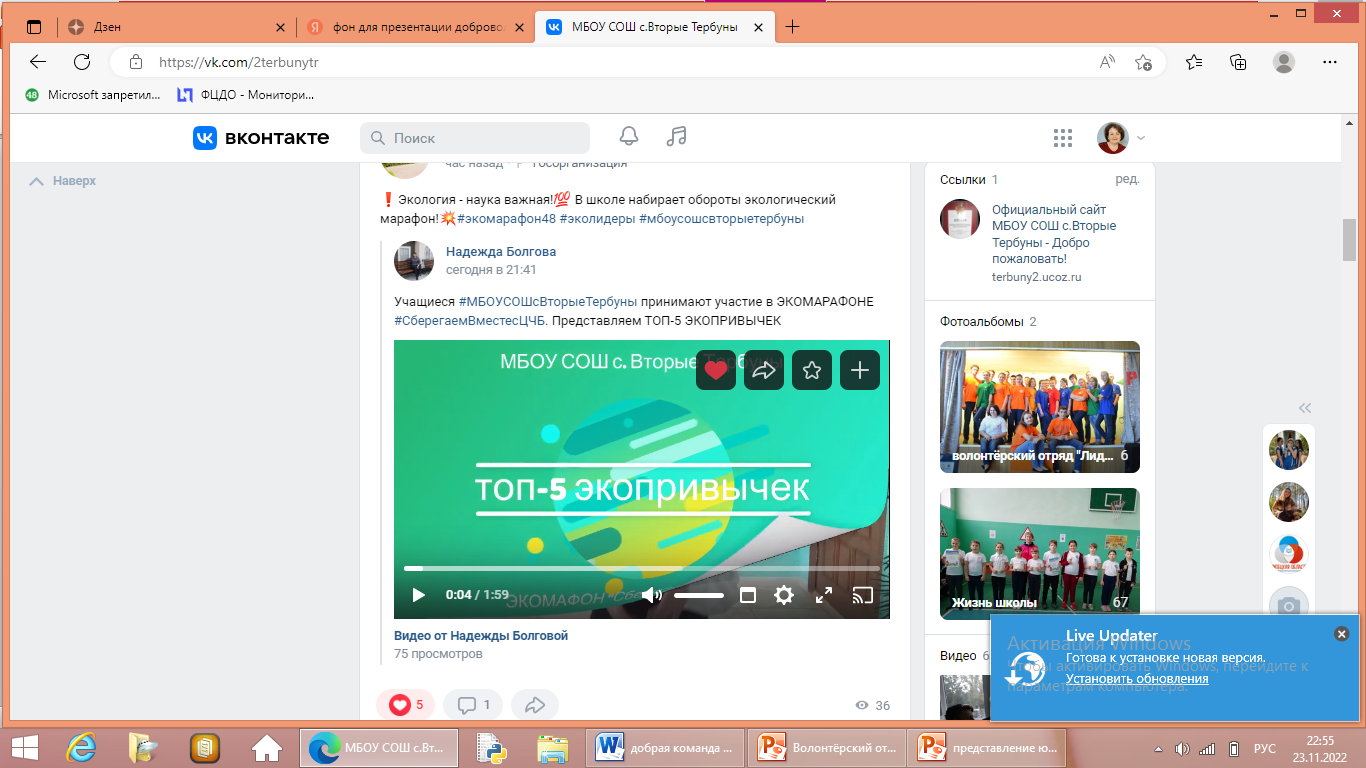 Экомарафон
Мы за здоровую нацию! Мы за здоровый регион!
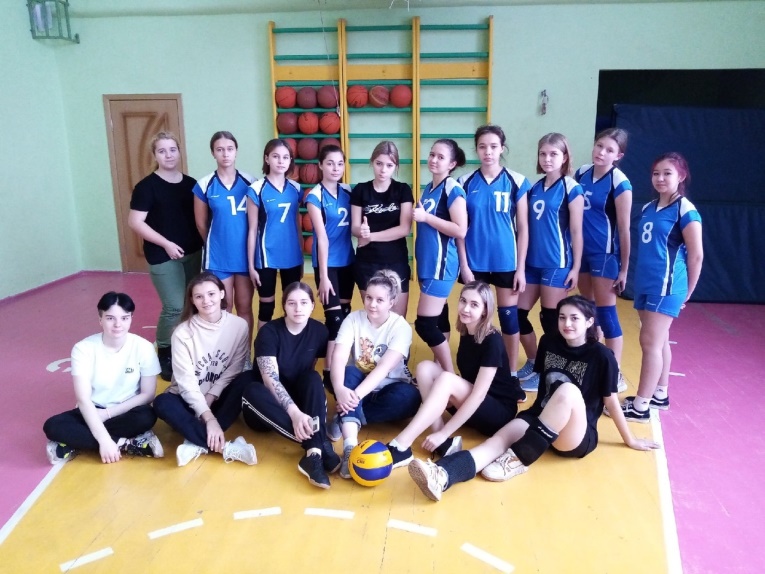 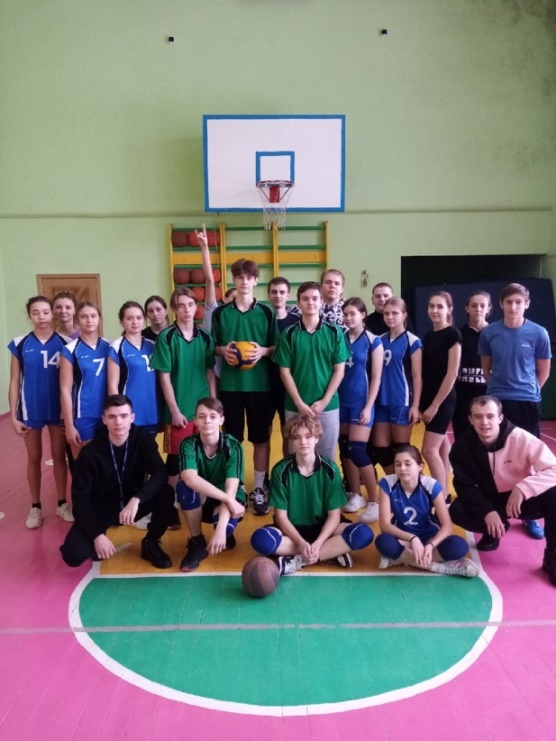 Проект 
«Спортивные выходные»
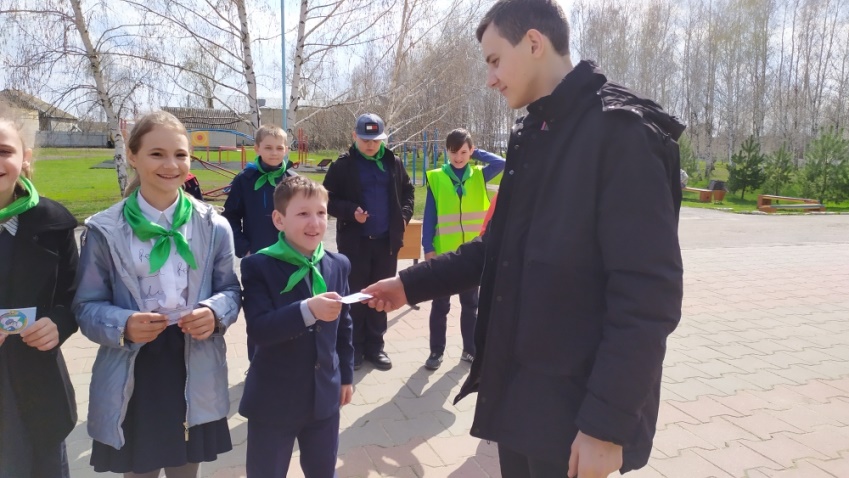 ЗОЖ и ПРОФИЛАКТИКА
Акция 
«Соблюдаем правила – сохраняем жизнь»
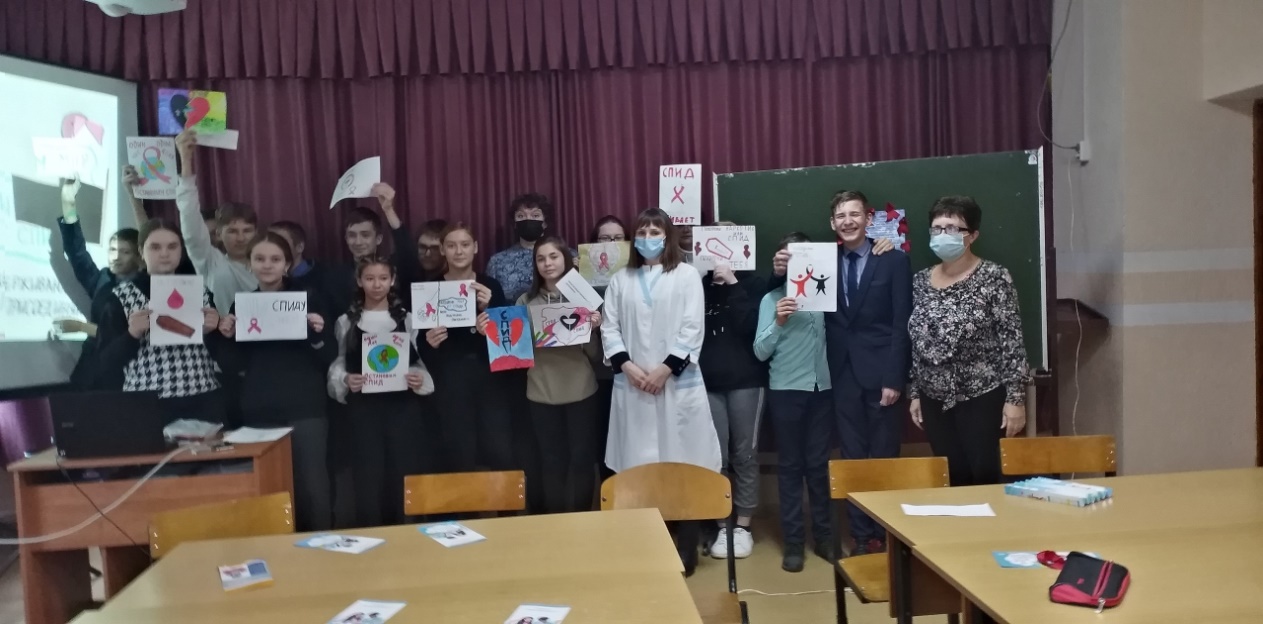 Месячник «АнтиСПИД»
Мы всем нуждающимся поможем!придём на помощь быстро мы!
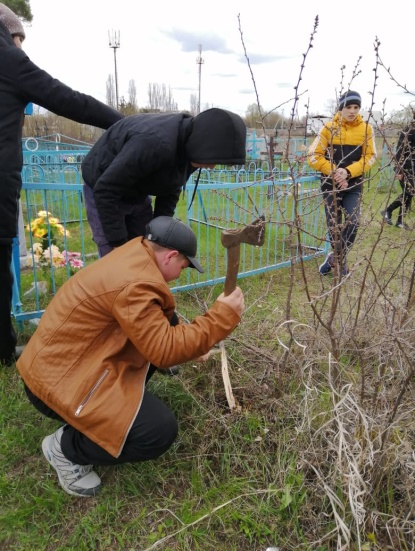 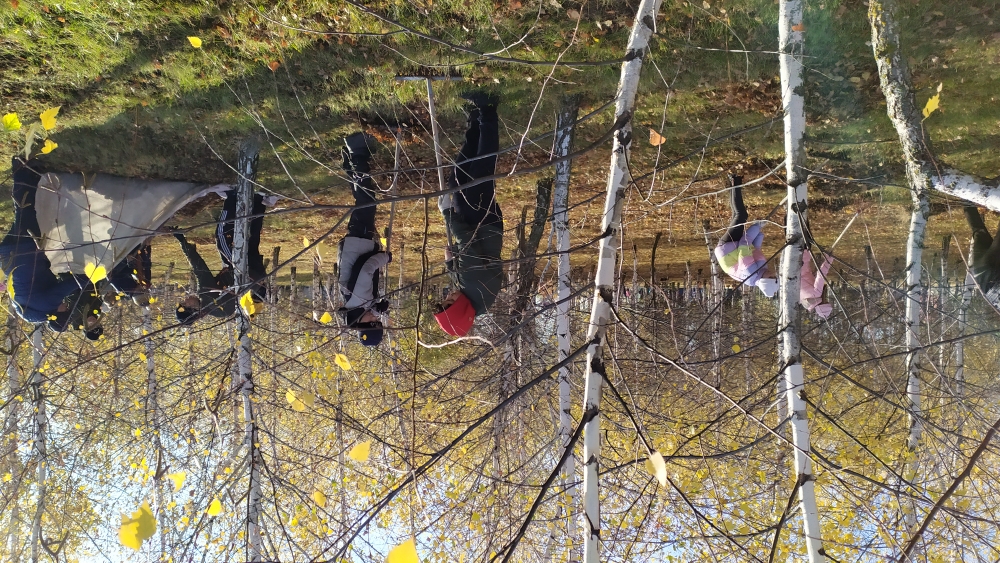 Трудовой десант
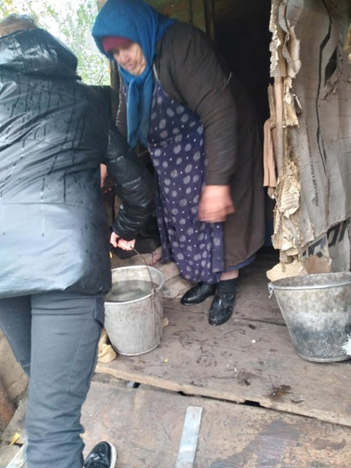 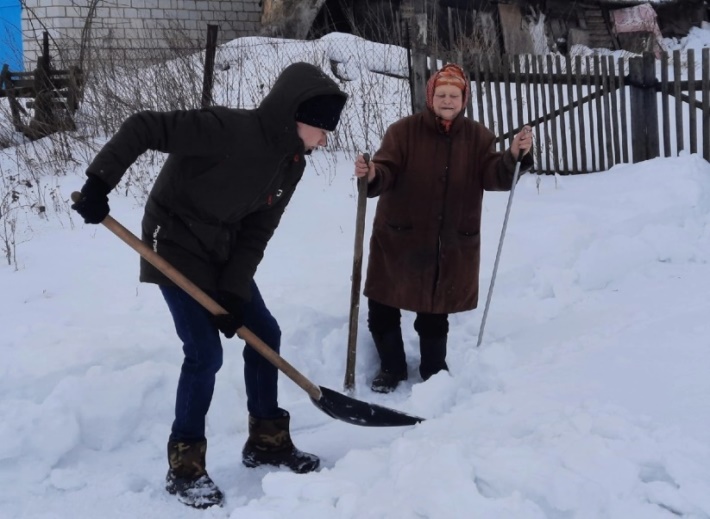 Акция 
«Кто, если не мы»
С О Ц И А Л Ь Н А Я  А К Т И В Н О С Т Ь
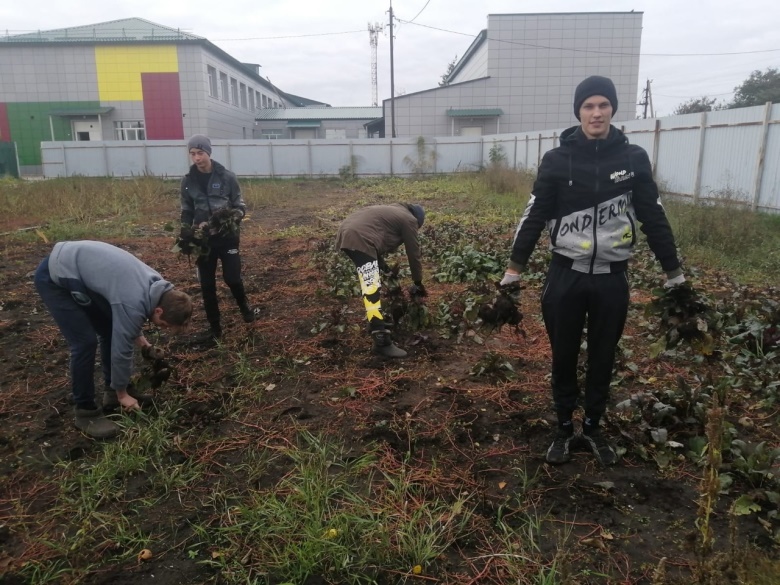 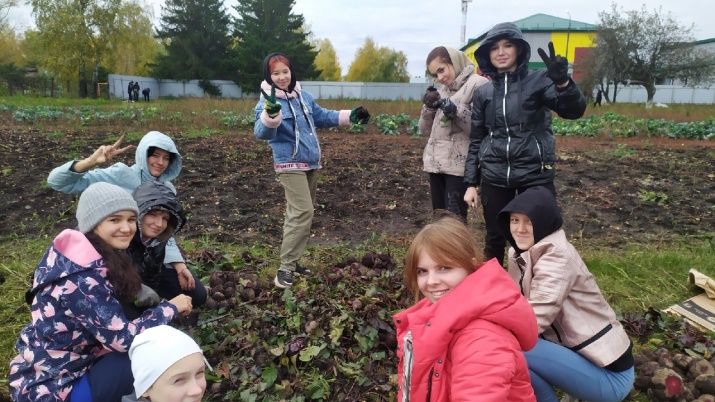 Операция «Урожай»
С малышами мы играем,мастер-классы предлагаем
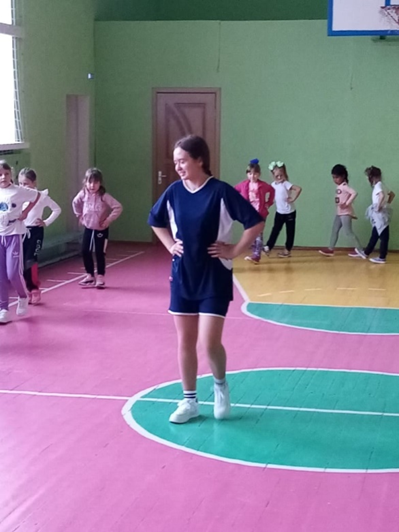 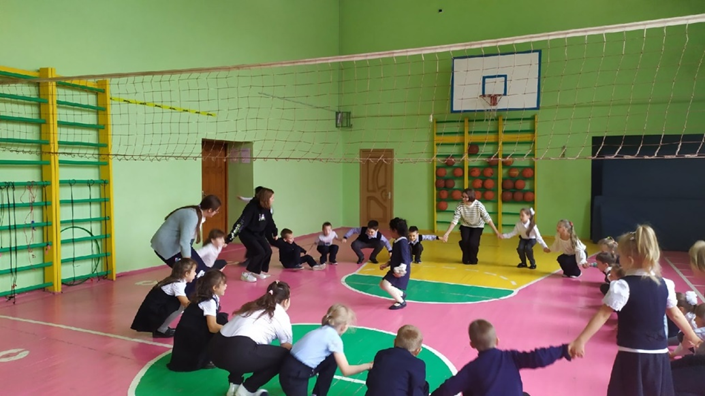 Проект 
«Веселые перемены»
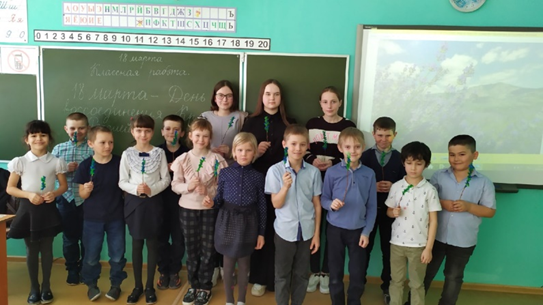 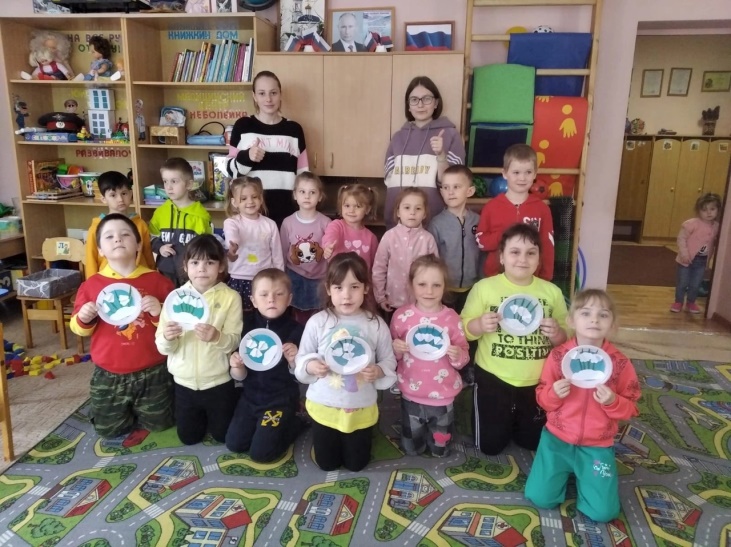 Мастер-классы
Н А С Т А В Н И Ч Е С Т В О
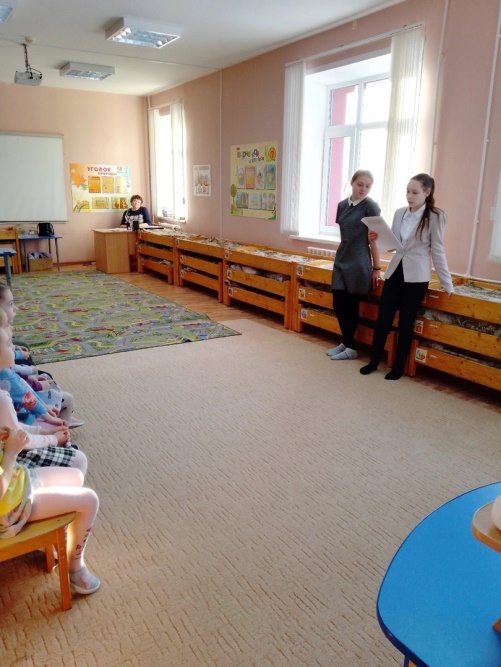 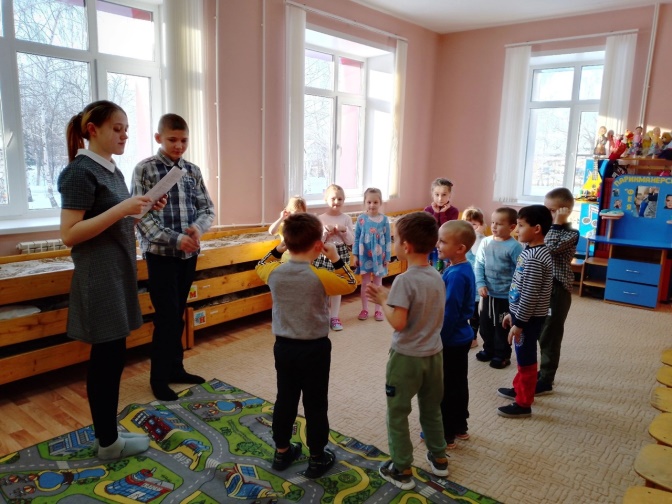 Добрые уроки
Благо людям дарим мы. И чем можем, тем поможем.
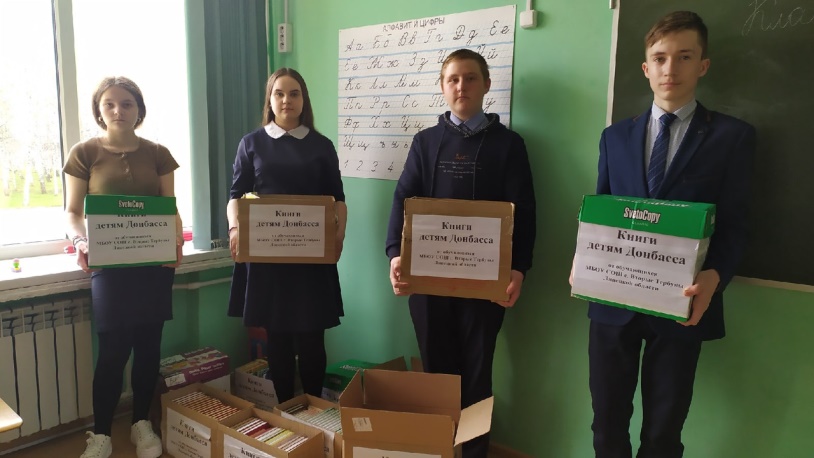 Акция  «Книги детям Донбасса»
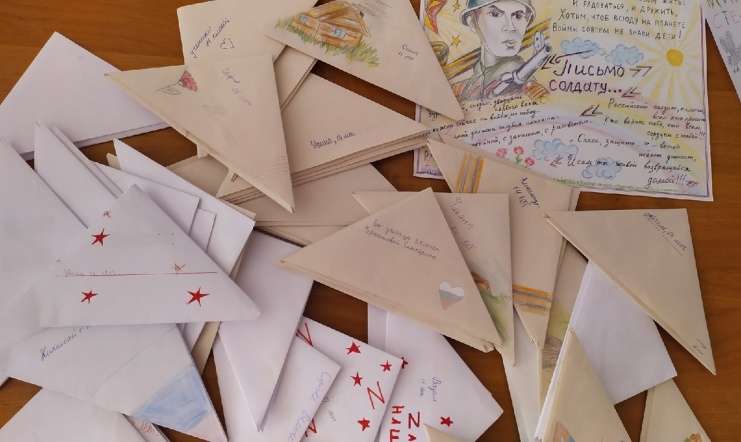 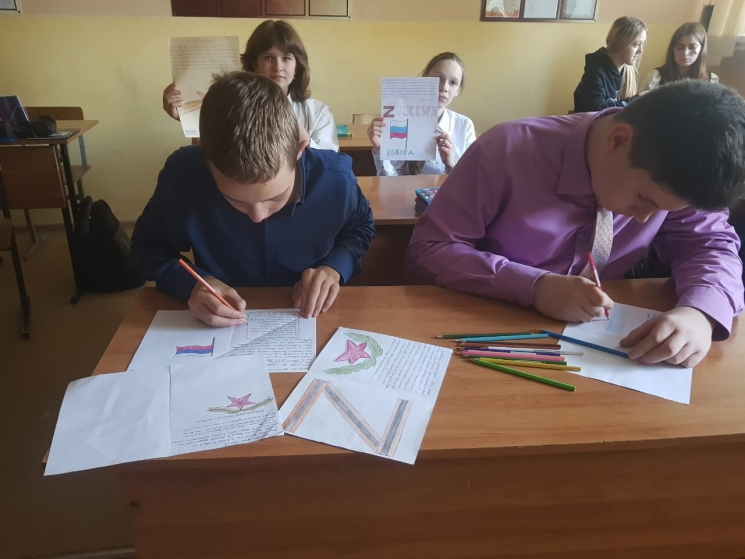 Б Л А Г О Т В О Р И Т Е Л Ь Н О С Т Ь
Акция 
«Письмо солдату»
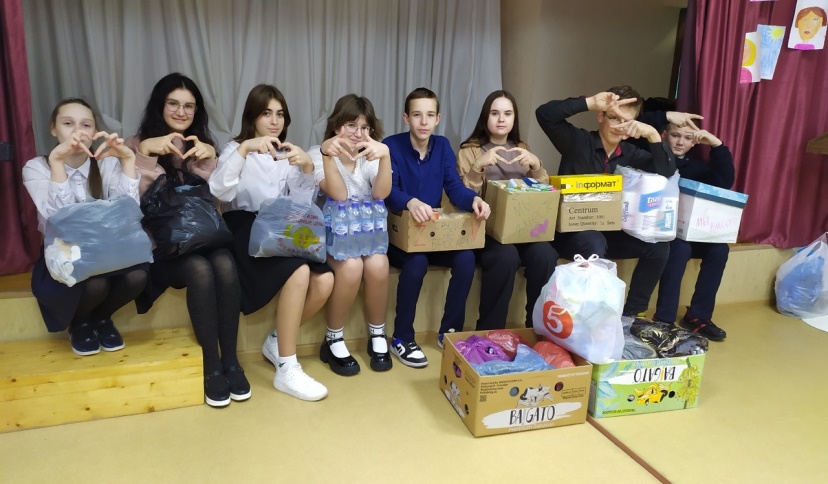 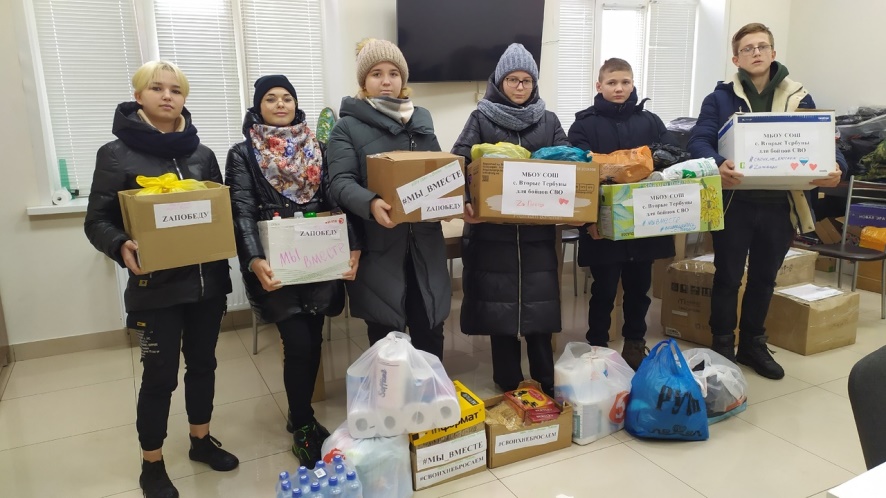 Сбор  помощи  солдатам, участникам СВО
НЕДЕЛЯ МОЛОДЕЖНОГО СЛУЖЕНИЯ
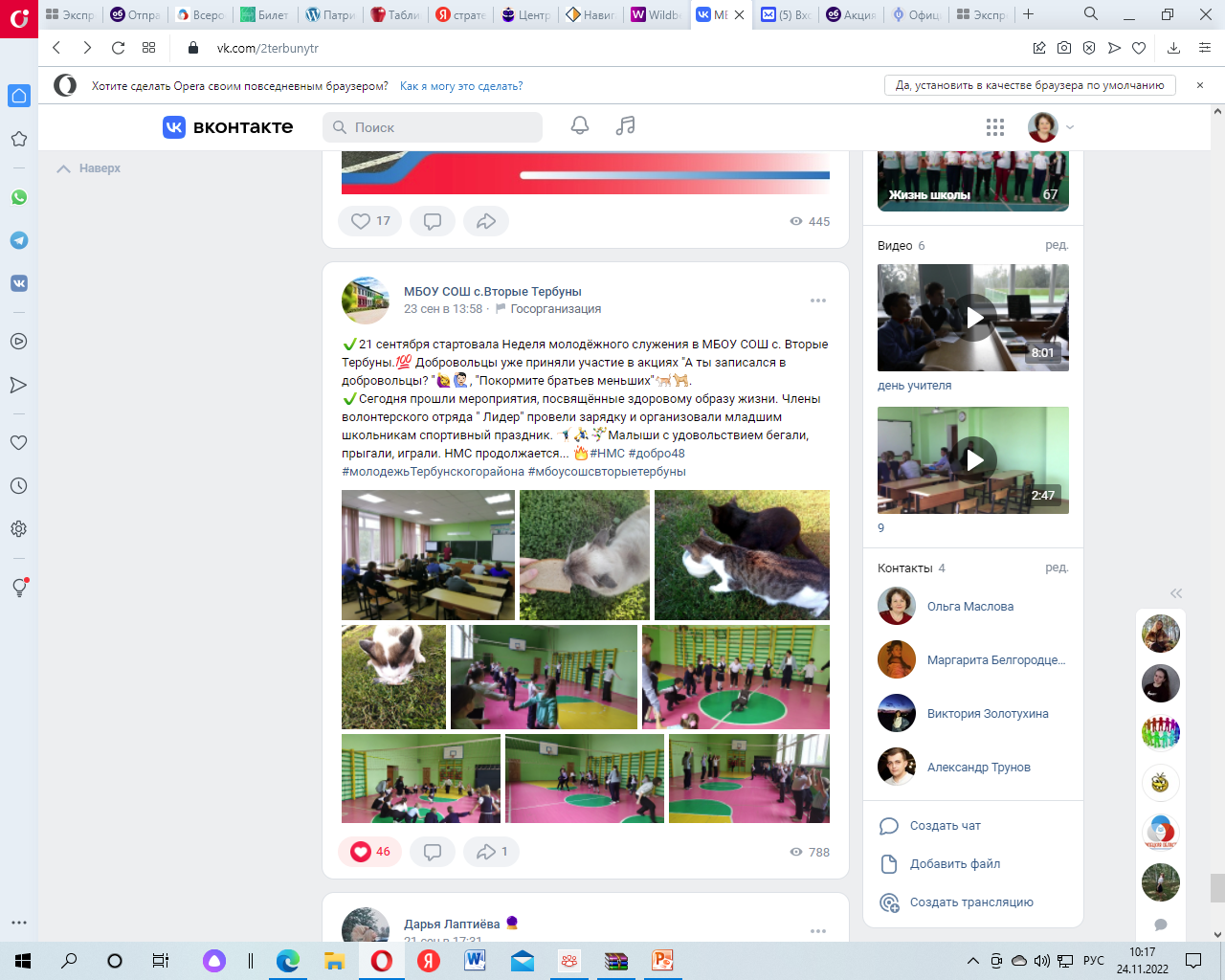 https://vk.com/2terbunytr
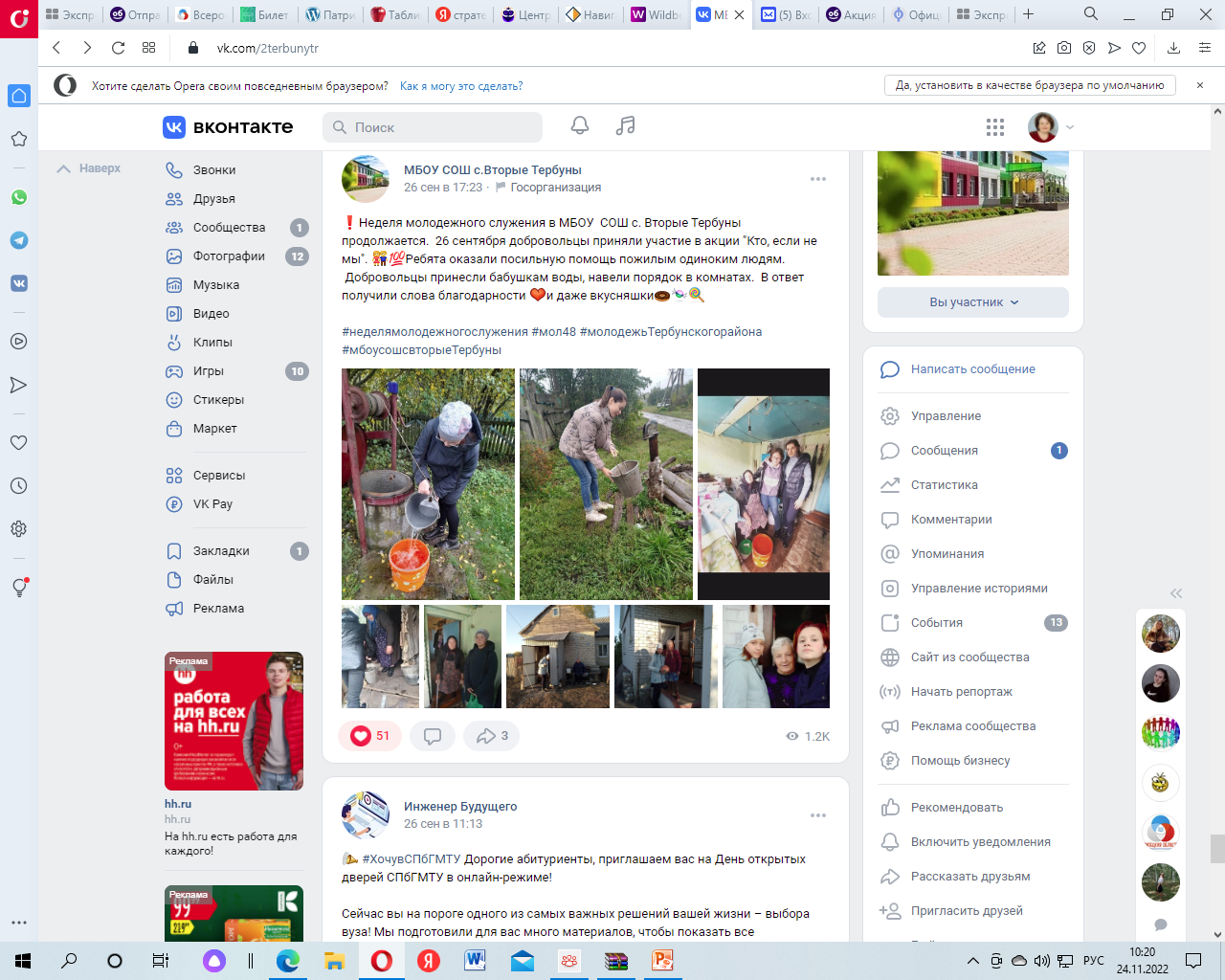 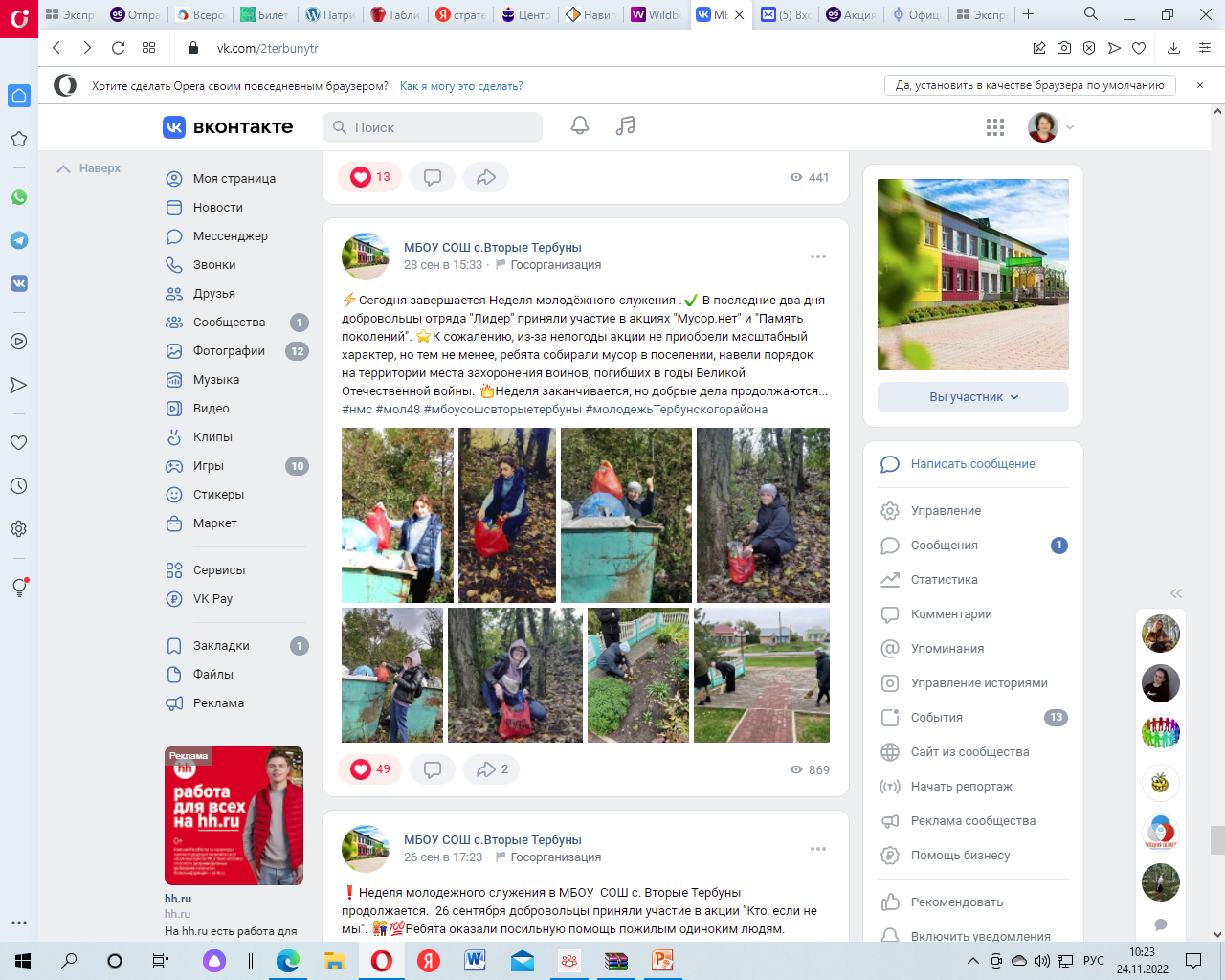 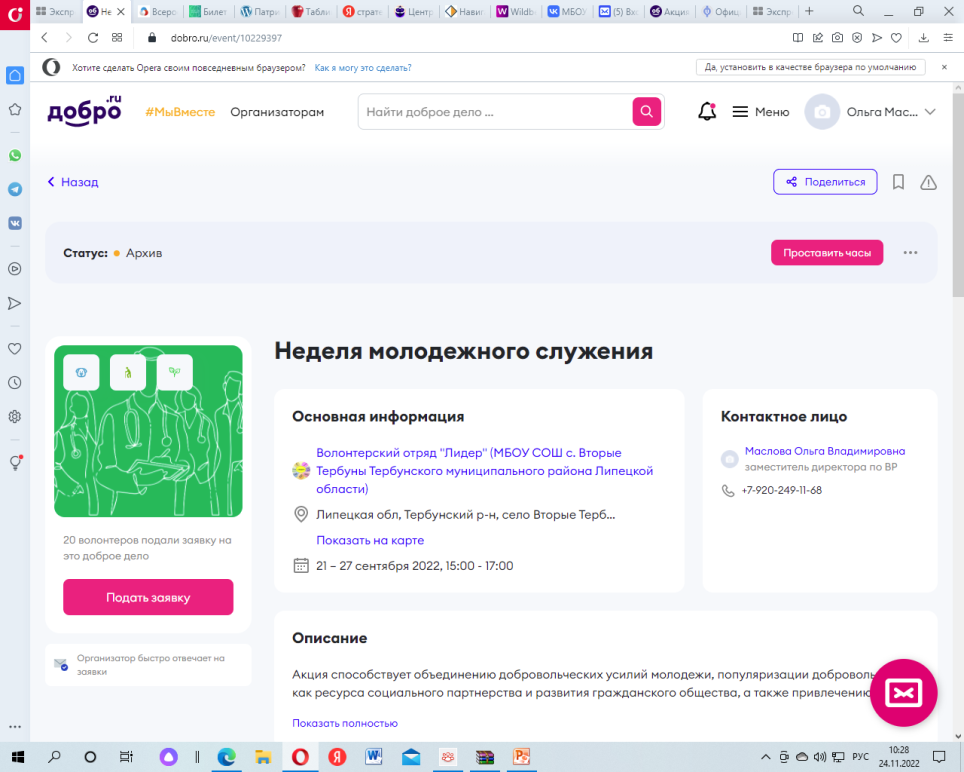 https://dobro.ru/event/10229397
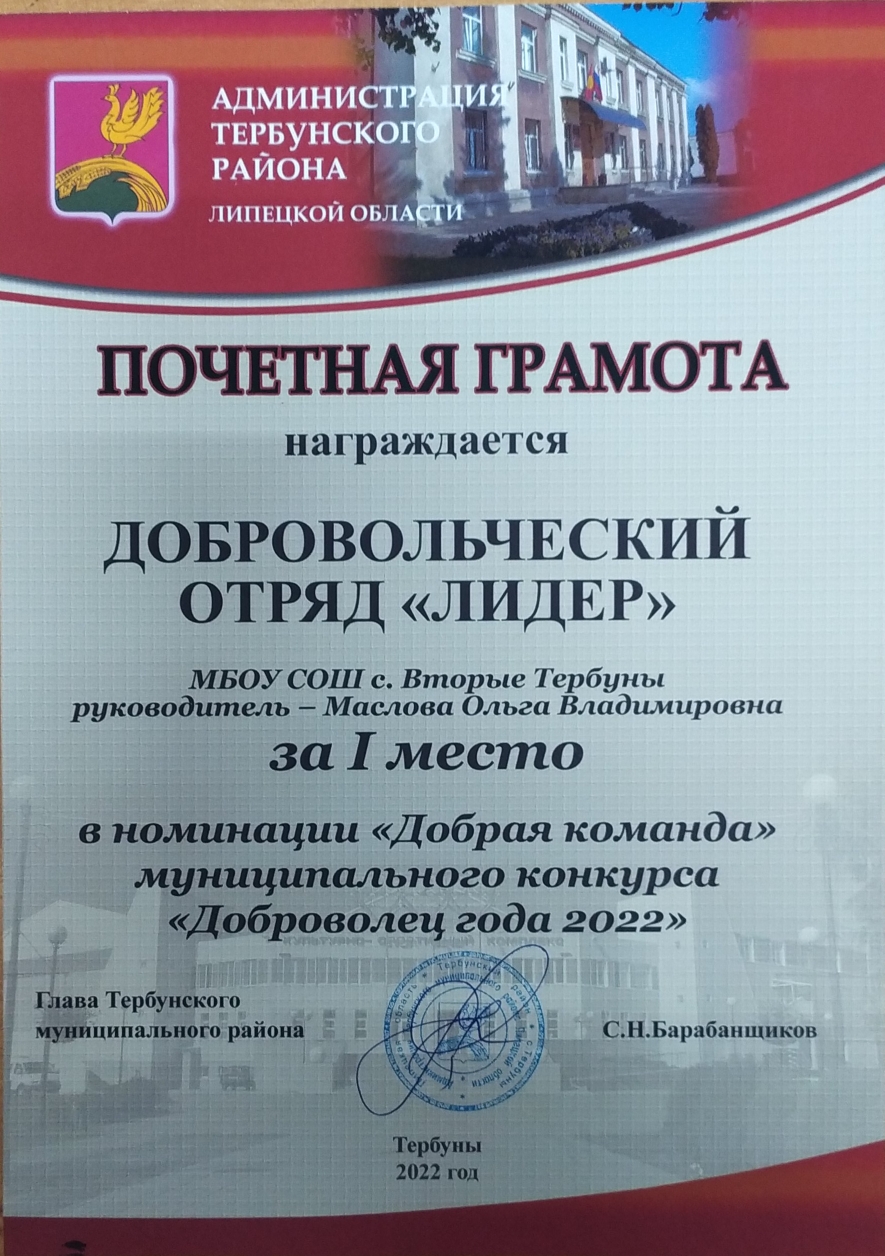 Вот такие мы:
Любознательные инициативные деятельные единые решительные
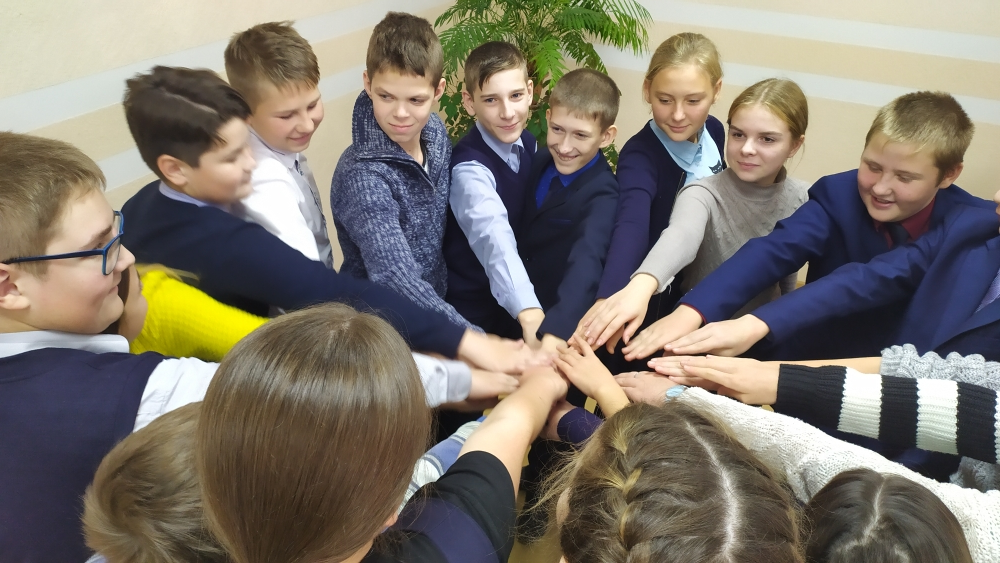 Одним словом: «ЛИДЕР»